Работа с пословицами и поговорками на уроках русского языка в начальных классах.
Выполнила учитель начальных классов  Подрезова Елена Германовна
МКОУ «Новоусманский лицей»
2012г.
ФГОС НОО :Основные задачи реализации содержания предметной области филология.
Формирование первоначальных представлений о единстве и многообразии языкового и культурного пространства России, о языке как основе национального самосознания.
 Развитие диалогической и  монологической устной и письменной речи, нравственных и эстетических чувств, способностей к творческой деятельности.
Предметные результаты освоения основной образовательной программы начального  общего образования по русскому языку:
понимание обучающимися того, что язык представляет собой явление национальной культуры и осознание значения русского языка;

овладение учебными действиями с языковыми единицами и умение использовать знания для решения познавательных , практических и коммуникативных задач.
Развитие речи учащихся
осуществляется  на каждом уроке русского языка и ведётся в нескольких направлениях:
-обогащение словарного запаса детей- количественное и качественное;
-развитие грамматического строя речи (анализ и конструирование предложений, словосочетаний),
-развитие связной устной и письменной речи;
-обучение правильному произношению слов, ударению,интонированию.
обогащение грамматического строя речи конструкциями с однородными членами, сложными предложениями;
развитие орфоэпических навыков( норм произношения).
Пословица-меткое образное изречение назидательного характера на самые различные явления жизни и имеющее форму законченного предложения.
Поговорка – распространённое меткое, образное выражение, не являющееся – в отличие от пословицы – цельной фразой. Поговорка не содержит поучительного смысла.
В.И.Даль определил пословицу как «коротенькая притча», а поговорка «окольное выражение, но без притчи, без суждения...»
Пословицы – это действительно кладезь народной мудрости. В них можно найти житейские и педагогические советы, пожелания, поучения к благопристойности, нравственному поведению, этическую оценку поведения человека.
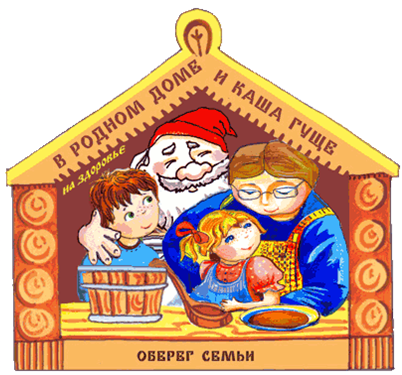 Пословицы создаются всем народом- это выражение коллективного мнения.
Вот почему пословицам и поговоркам  необходимо уделять на уроках больше внимания.
Выдающийся педагог К.Д. Ушинский писал: «Русские пословицы имеют значение при первоначальном учении отечественному языку,во-первых по своей форме, во-вторых по своему содержанию».
К.Д.Ушинский поместил в книге «Родное слово», предназначенной для учащихся начальных классов 300 пословиц и поговорок и несколько рассказов по пословицам.
Л. Н. Толстой написал для изучающих  грамоту  несколько рассказов по пословицам : 
«Старый дед и внучек»
«Лгун»
«Отец и сыновья»
«Муравей и голубка»
«Осёл и лошадь» и др.
Алгоритм работы с пословицей:
-Различие в пословице  прямого и переносного смысла.
-Формирование умения выражать скрытую в пословице мысль своими словами.
-Обучение употреблению пословицы в современной ситуации.
Виды работы с пословицей:
Подбор пословицы по содержанию к тексту.
Заменить мысль текста  пословицей.
Найти в пословице вопрос и ответить на него.
Закончить недописанную пословицу.
Составить из рассыпанных слов.
Соотнести пословицы и их мысли.
Письмо пословицы по памяти.
Различные виды грамматической работы.
Различные виды диктантов.
Разбор пословицы, как предложения, составление схемы, словосочетаний.
И т.д.
Вывод:
Пословицы и поговорки русского народа составляют неоценимое богатство русского языка. Знакомство с ними в школе развивает мышление учащихся, прививает любовь к родному языку, повышает культуру речи,способствует лучшему усвоению грамматики, обогащает учащихся народной мудростью.